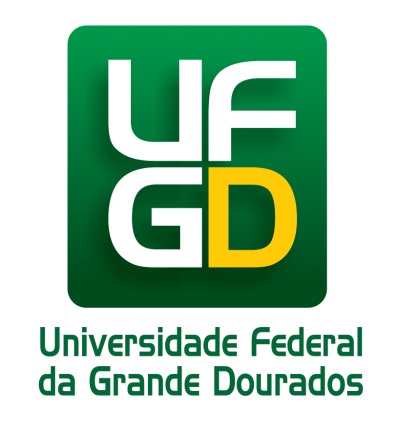 Indicadores da
Indicadores da UFGD
CONSTRUÇÃO DO BANCO DE INDICADORES DA UFGD

ETAPAS: 

1º - Sensibilização Pró-Reitorias e alguns Setores;
2º Visita aos setores “pilotos” para alinhamento da coleta de dados;
3º Coleta dos dados (atual e histórico);
4º Tabulação dos dados;
5º Disponibilização dos dados na pasta “Relatórios Consolidados” no ZEUS;
6º Atualização mensal dos dados disponibilizados;
7º Disponibilização dos dados na Página da UFGD (quando todos consolidados);
8º Elaboração do Anuário Estatístico da UFGD;
9º Elaboração de Estudos, em conjunto com os setores envolvidos, por meio dos dados coletados (ex. Efetividade dos programas implantados);
Indicadores da UFGDPROAP
Consumo de Energia na UFGD (2006-2015)
Fonte: Faturas de Energia. Org.: DIPLAN/COPLAN/PROAP.
Indicadores da UFGDPROAP
Consumo de Energia na UFGD em 2015
Fonte: Faturas de Energia. Org.: DIPLAN/COPLAN/PROAP.
Indicadores da UFGDPROAP
Consumo de Energia na Unidade II da UFGD em 2015
Fonte: Faturas de Energia. Org.: DIPLAN/COPLAN/PROAP.
Indicadores da UFGDPROAP
Relação R$/servidor
Comparativo evolução do número de servidores e valor pago em energia elétrica
Fonte: Faturas de Energia, PROGESP. Org.: DIPLAN/COPLAN/PROAP.
Indicadores da UFGDPROAP
Relação kWh/servidor
Comparativo evolução do número de servidores e kWh consumidos em energia elétrica
Fonte: Faturas de Energia, PROGESP. Org.: DIPLAN/COPLAN/PROAP.
Indicadores da UFGDPROAP
Relação R$/kWh
Comparativo evolução valor pago e consumo em kWh em energia elétrica
Fonte: Faturas de Energia. Org.: DIPLAN/COPLAN/PROAP.
Indicadores da UFGDPROAP
Relação R$/kW
Comparativo evolução valor pago total e demanda - kW medida em energia elétrica
Fonte: Faturas de Energia. Org.: DIPLAN/COPLAN/PROAP.
Indicadores da UFGDPROAP
Relação kWh/Comunidade Acadêmica
Comparativo evolução da comunidade acadêmica e valor pago em energia elétrica
Fonte: Faturas de Energia, PROGESP, PROGRAD, PROPP. Org.: DIPLAN/COPLAN/PROAP.
Indicadores da UFGDPROAP
Relação kWh/Comunidade Acadêmica
Comparativo evolução da comunidade acadêmica e consumo – kWh em energia elétrica
Fonte: Faturas de Energia, PROGESP, PROGRAD, PROPP. Org.: DIPLAN/COPLAN/PROAP.
Indicadores da UFGDPROAP
Relação R$/m2
Comparativo evolução da área construída- m2 e valor pago em energia elétrica
Fonte: Faturas de Energia, SIMEC, SIASG, DIDESIN/COPLAN. Org.: DIPLAN/COPLAN/PROAP.
Indicadores da UFGDPROAP
Relação kWh/m2
Comparativo evolução da área construída- m2 e consumo - kWh em energia elétrica
Fonte: Faturas de Energia, SIMEC, SIASG, DIDESIN/COPLAN. Org.: DIPLAN/COPLAN/PROAP.